Технология работы с кейсом в процессе изучения истории в старшей школе.
Выступление на районном семинаре 
 учителей истории и обществознания.
 Учитель истории МОУ «СОШ №20»
 Баулина Т.В.
Скажи мне - я забуду.
 Покажи мне, я смогу запомнить,
 Позволь мне сделать это,
 И это станет моим навсегда.
Китайская народная пословица.
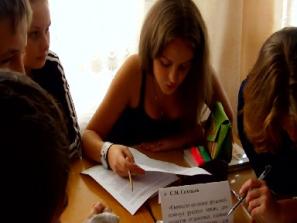 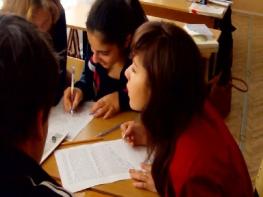 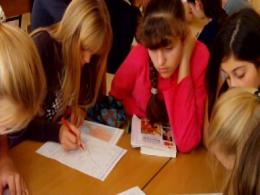 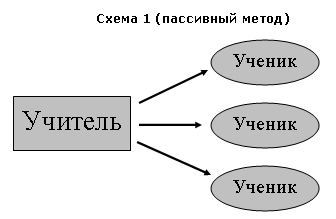 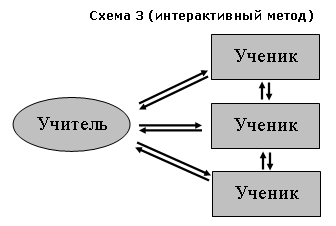 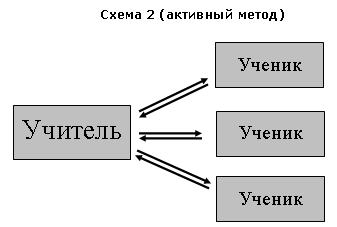 Особенность метода
Использование кейс-технологии
Анализ исторического документа (С1-С3);
Выделение причинно-следственных связей исторических процессов и явлений (С-4);
Аргументация своей позиции (С-5); 
Обобщение, выделение главного, систематизация исторического материала (С-6).
Работа  над кейсом  учителем
определение целей - что я хочу получить от учащихся?
 подбор ситуации – какая ситуация носит проблемный характер?
 подбор необходимых источников информации –различных документов, карт, схем, фотографий…
 подготовка методических материалов по его использованию – вопросы к источникам, план  изучения темы.
структура кейса
вспомогательная информация, необходимая для анализа кейса; 
описание конкретной ситуации; 
задания к кейсу